Welcome Back!
Mrs. Henry
English 10: Honors
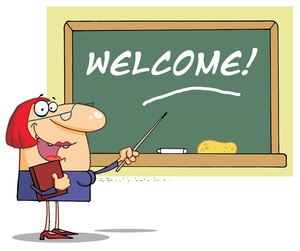 Coursework
Theme-Based Syllabus (online)

Major Works: 
Lord of the Flies 
Julius Caesar 
Paradise Lost 
Things Fall Apart
Antigone 
Fahrenheit 451 
Heart of Darkness
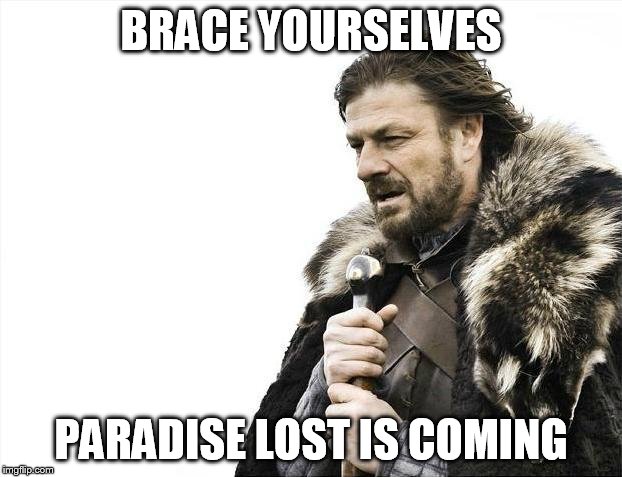 Coursework
Also Covered: Assorted short stories, poems, essays, articles,  etc..

Writing Concentration

MCAS

Vocabulary
Grading
Essays/Tests: 40%
Literature Quizzes: 30%
Participation: 10%
Classwork/Homework: 10%
Vocabulary Quizzes: 10%
Homework
Mostly ungraded reading, corresponding writing              assignments, reading checks and active reading (annotations)

A.R: 
Plot, 
Character development, 
Theme development, 
Symbol tracking, 
Questions, 
New vocab, 
Other
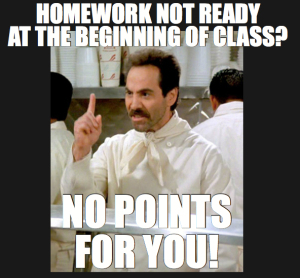 Absences/Make-up Work
Missed assignments = your responsibility. 

Includes: quizzes, tests, homework, classwork

Ask at appropriate times (break, end)

Per school rules, you have two days to make up missed work. I will allow one week.
Essays
One essay per novel

Deadlines: 

There is a letter grade deduction for every DAY that an essay/project is late, EVEN IF OUR CLASS DOES NOT MEET THAT DAY. 

If you have special circumstances, see me.
Essays: One Day Policy
Question regarding a piece of graded writing?
 Please wait 24 hours to discuss it with me. 


This will give you a chance to review your work and focus your questions.
Plagiarism
According to the school handbook, plagiarism will be handled as followed:

Egregious and Purposeful Plagiarism: 
Using a friend’s paper, 
using a paper from the internet,
 copying and pasting sections
 from an original text and passing
 them off as your own. 
Will receive a 0 with no
 chance of rewriting.
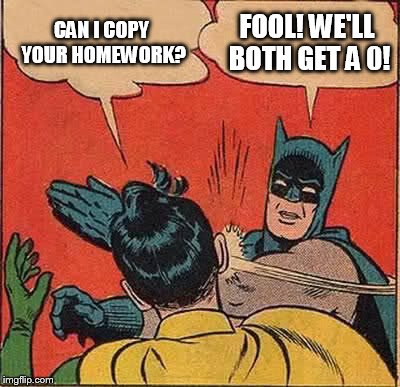 Plagiarism
Inadvertent/Accidental Plagiarism: Putting quotes around something but not providing parenthetical citation or a works cited, trying to paraphrase but copying the language too closely. Will receive a 64. Rewrite opportunities will be handled on a case to case basis.
Participation
Being active in class discussion 

Completion of required and graded elements.

Entertain and offer new and contrary ideas

Put forth your best effort

Advocate for yourself and use extra help sessions
Classroom Procedures
When the bell rings, sit down, quiet down.

Take out your materials (charge that IPad!) 

Bathroom sign out sheet at front of room.

Help yourself to tissues, tape, hole punch, etc…
Classroom Procedures
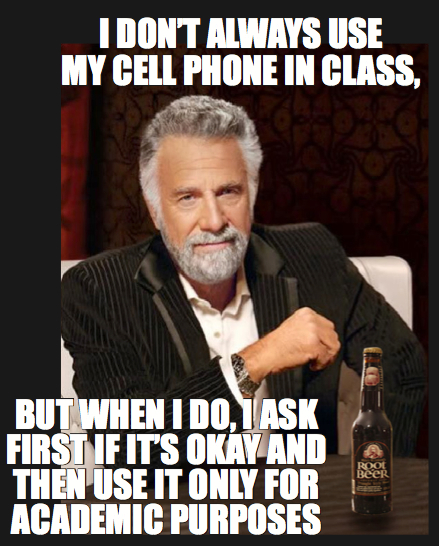 Extra books in closet

Don’t line up at door

Cell phone use-
	only appropriate times
Classroom Procedures
To ensure a response, email correspondence must contain:
	-Subject line
	-Greeting
	-Appropriate tone
	- Signature
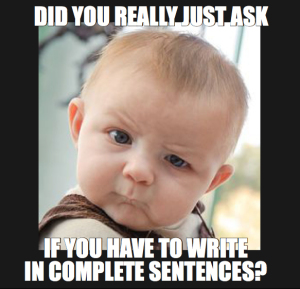